Low speed bearing
Content
Theory of ultrasound

Application of the rotating machines 

Case studies dedicated for bearings

Case studies dedicated for gears
2
Theory of ultrasound
Frequency range of sound
Infrasound < 20 Hz.
Sound : between 20 Hz up to 20 kHz.
Ultrasound = > 20 kHz.
Infrasound
sound
Ultrasound
Sound frequencies
20 Hz
16 KHz/20 KHz
4
Caracteristic of ultrasound
Ultrasound :
low energy 
geometric dispersion
attenuation frequency/distance
Faster absorbed.
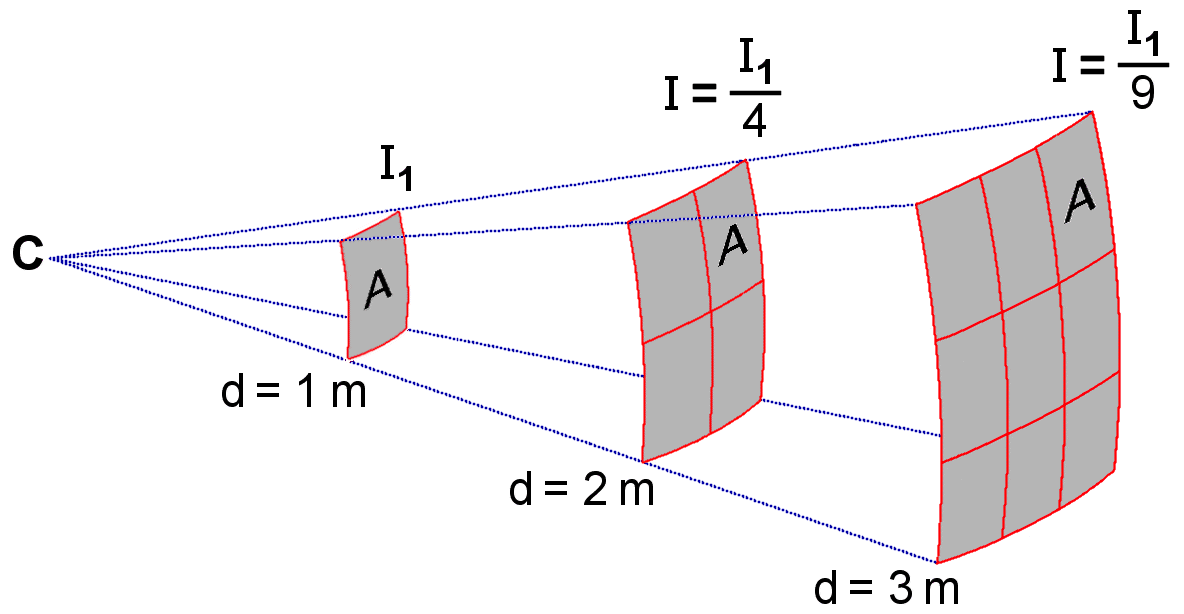 5
Origins of ultrasound
Sound

Mechanical wave

Propagate through gas, liquids and solids

Fréquency upper at 20 kHz
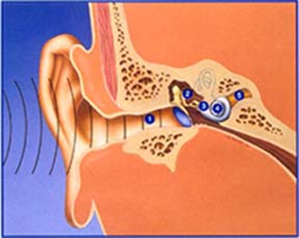 Zones de compression
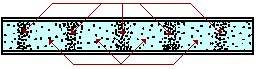 Zones de raréfaction
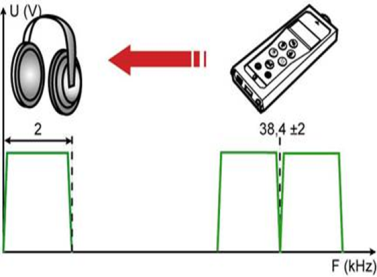 6
Ultrasound
Oldest method ?

The first line of defense.

Example: An operator will distinguish easily a bearing that is in good condition and the bad one.

Allows to understand the result of the measurement.
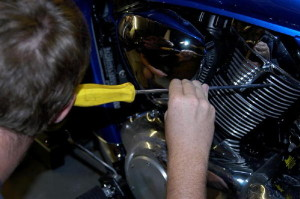 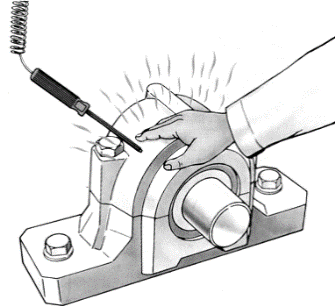 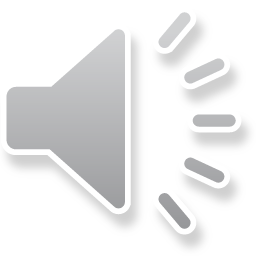 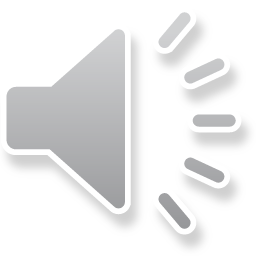 Bearing BAD
Bearing OK
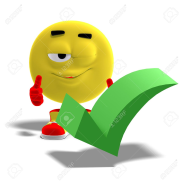 7
Ultrasound
8
Applications of rotating machines
Applications of rotating machines
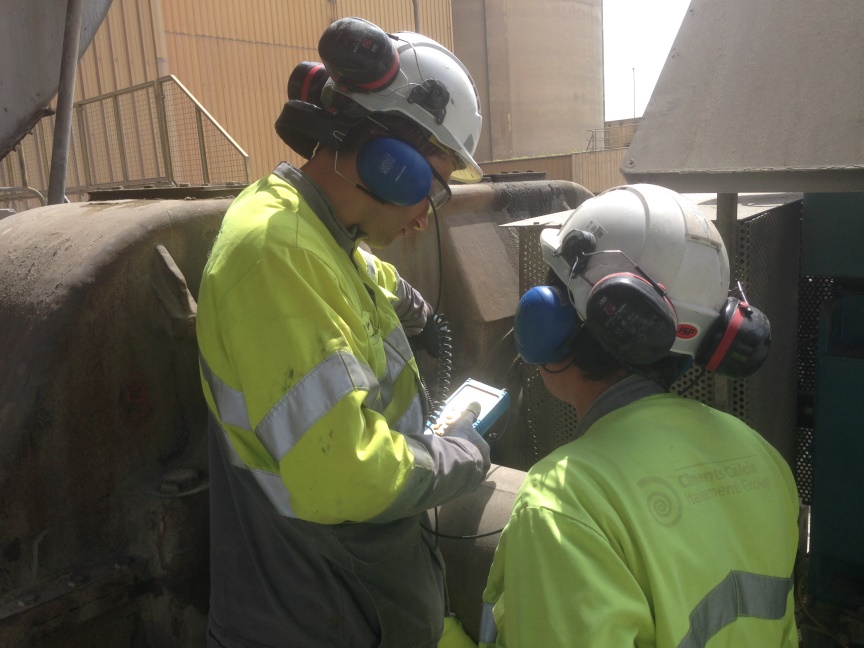 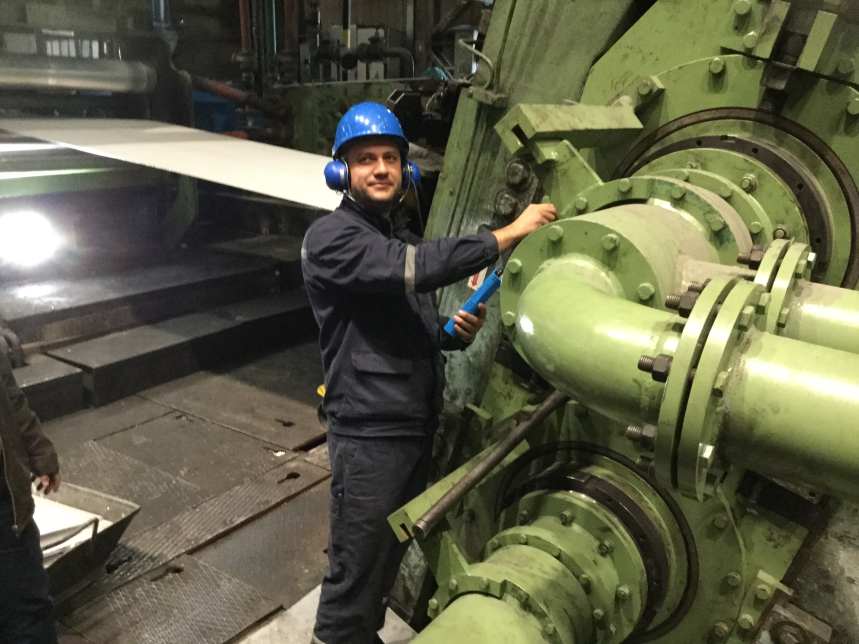 CEMENT PLANT – GEAR BOXE  – Output shaft 10 RPM
ALUMINIUM PLANT - COLD MILL  – Roller bearing 2 RPM
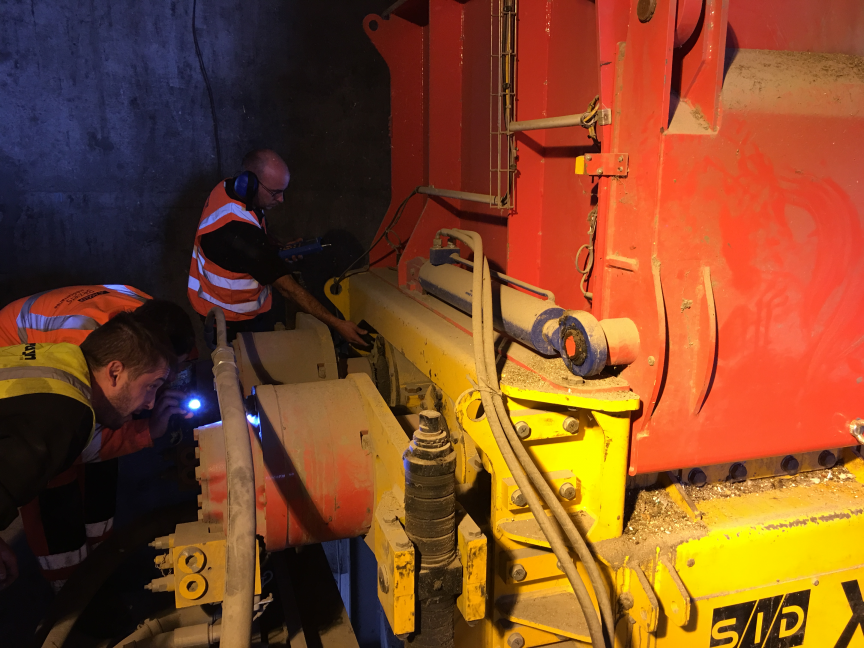 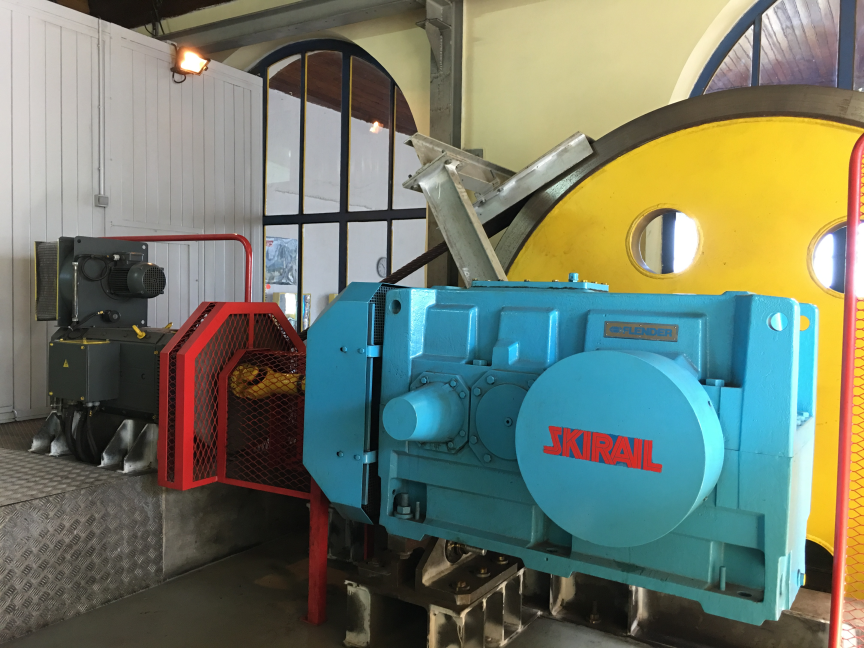 10
INCINERATION PLANT - WASTE CRUSHER  – Bearing 13 RPM
FUNICULAR RAILWAY – GEAR BOXE  – Output shaft 22 RPM
Case stories
Bearings
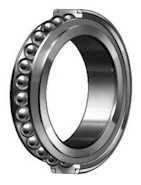 1st step:
Listening: simple, intuitive and quick
2nd step:
Recording of the static measurement
 confirms listening
3rd step:
Recording of the dynamic measurement
 confirms listening and static measurement
12
Case story: Train
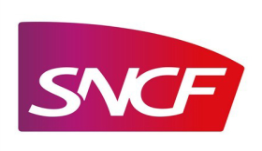 Object
The tests were performed on an axle test bench. Final customer SNCF
The tests were performed at a rotation speed of the axle 25 - 30 and 60 RPM.
 For each speed, the measurements were performed axle loaded and unloaded.
The objective of the tests was to detect the defective bearing among the different hubs of the axle
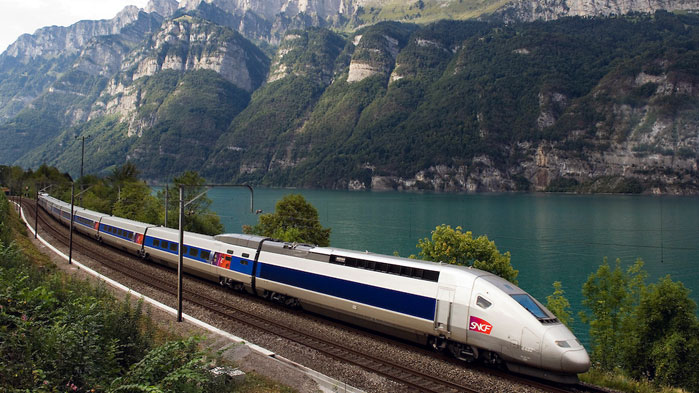 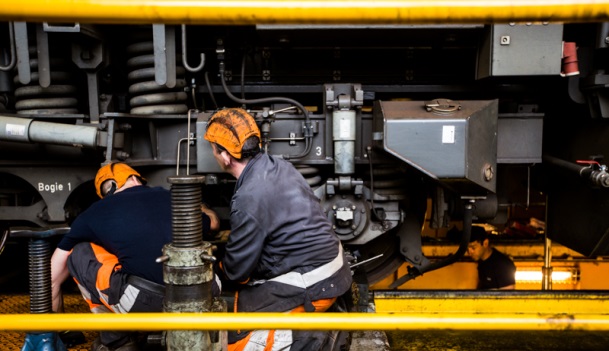 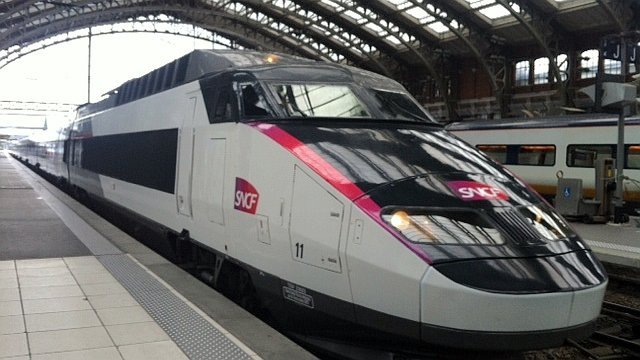 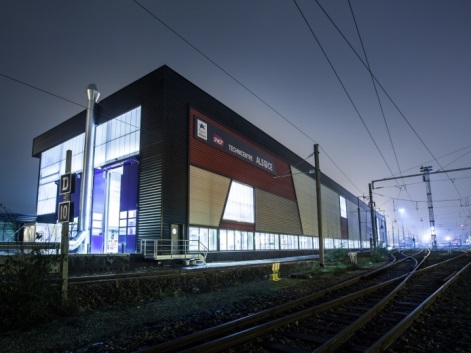 13
Case story: Train
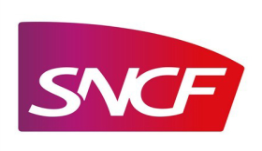 Ultrasound measurement: static and dynamic
Left defective ball bearing – Periodical shock
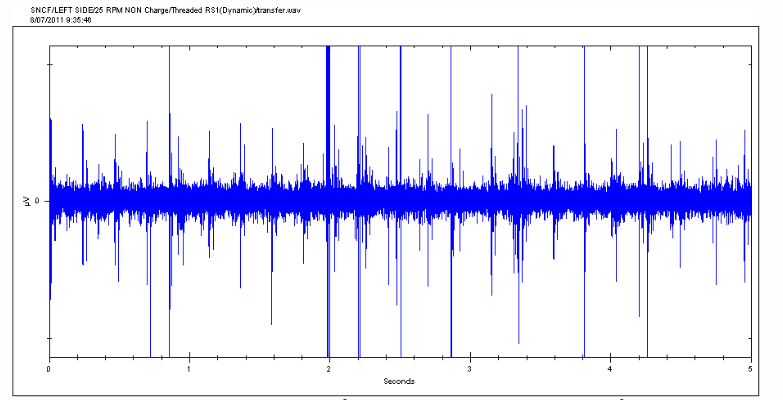 axle supported by its four bearings (X mounting)
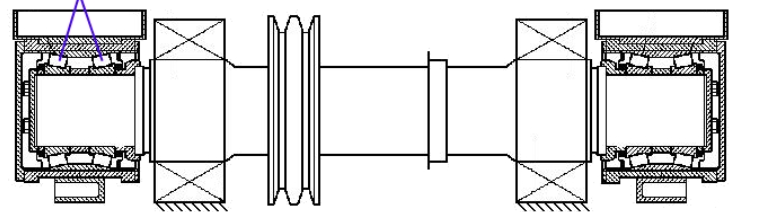 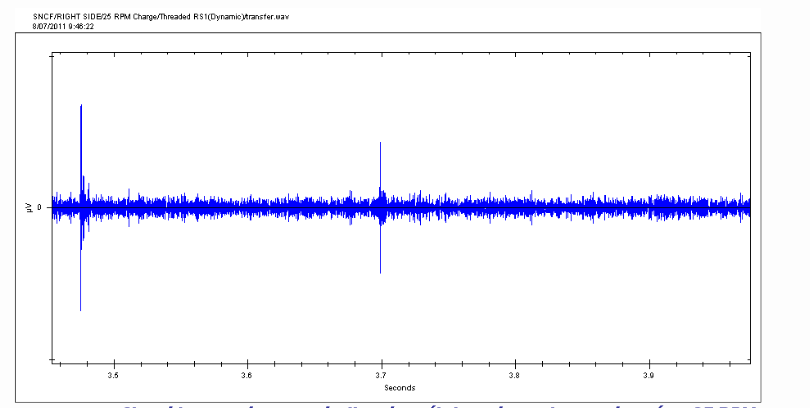 Right ball bearing – Good condition
14
Case story: Train
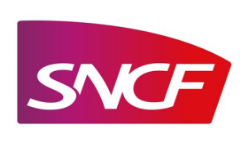 Conclusion
The signal acquisition and fast analysis confirmed that the defect between the two hubs corresponded to the expected spalling default .
In common use, the overall measurement is a sufficient parameter to detect a possible failure of one or more bearings.
The result is immediate. Its implementation is simple (an overall measurements of the bearings, without prior programming of the device).
The operator may also confirmed his judgment by listening to the audio signal
15
Case story: Methanation oven
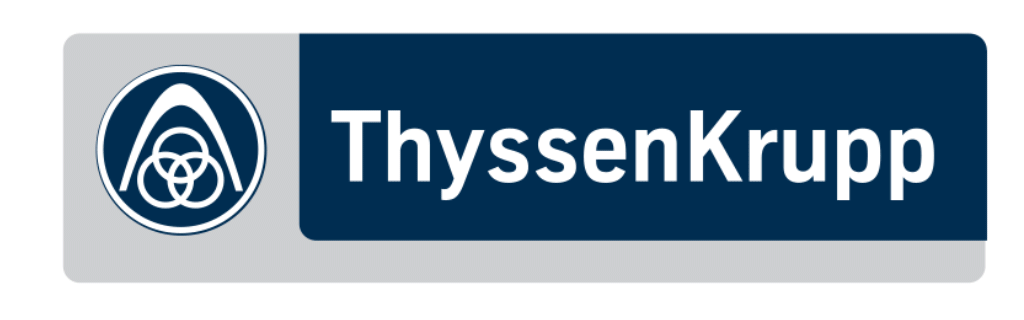 Object
The measurements were performed  on the methanation ovens. THYSSENKRUPP has in charge the maintenance of those ovens (Montpellier).  
The tests  were carried out on the spherical roller bearings on the oven 1 and the oven 3 and to  know the status of each spherical roller bearing due to damage occurred on the spherical roller bearing of the oven 2.
Rotation  speed of the oven around  1 RPM.
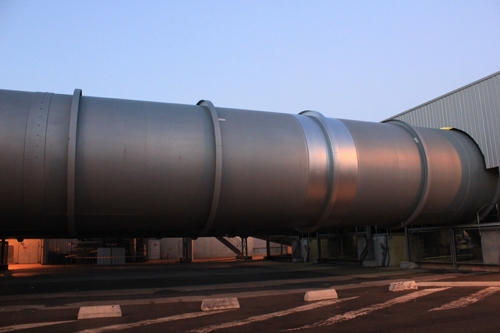 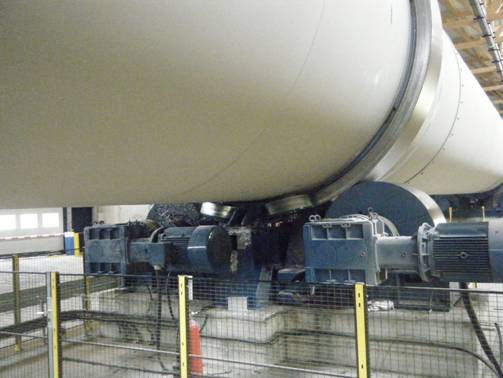 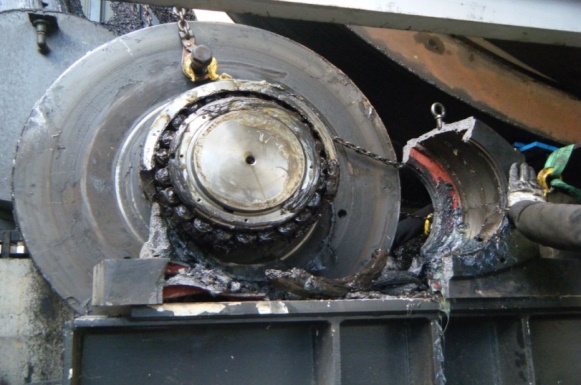 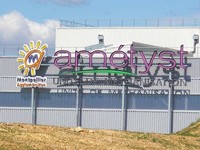 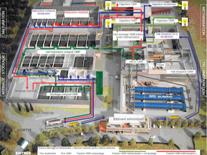 16
Case story: Methanation oven
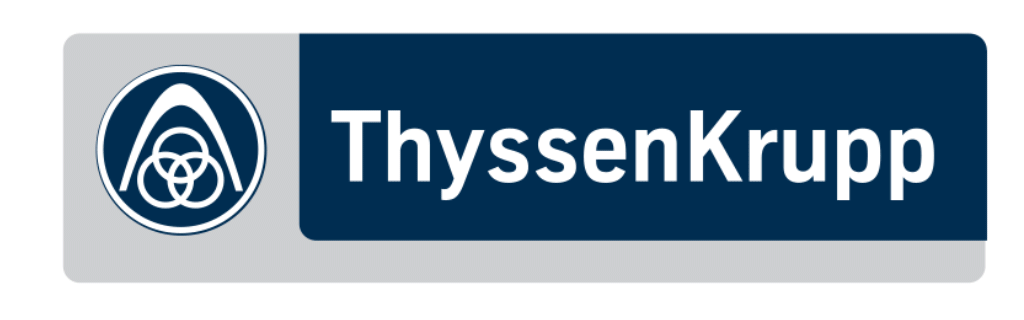 Example: oven bearing 4 RPM
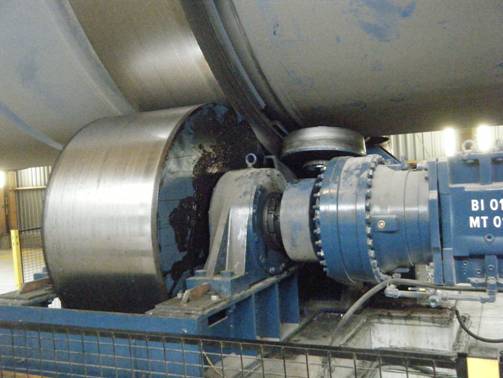 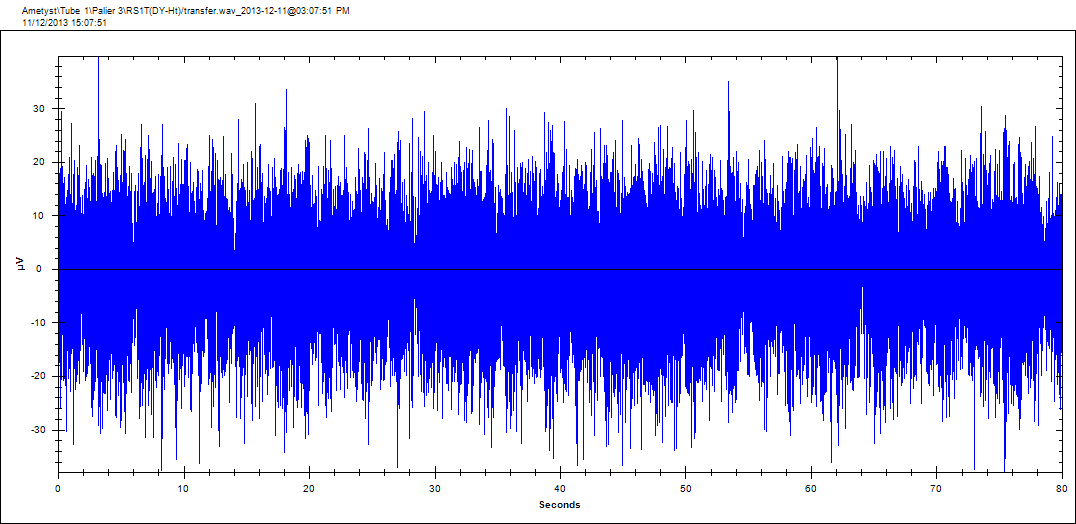 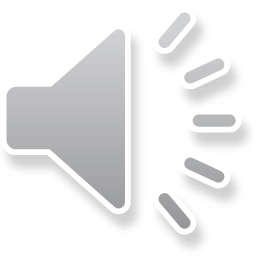 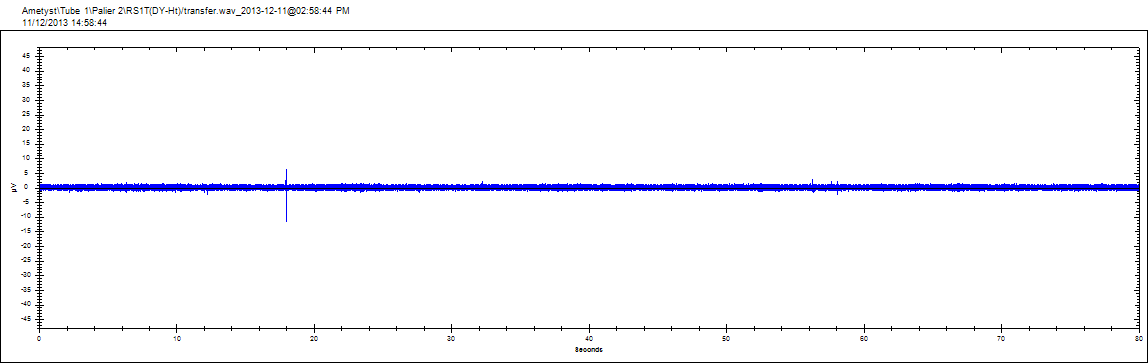 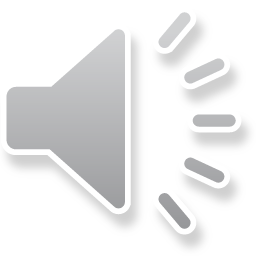 17
Case story: Crane
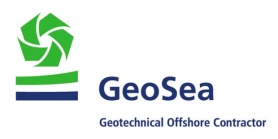 Object
The measurements were performed  on the crane.      Final customer GEOSEA.  
Luffing wire sheave banks PS & SB (inner and outer sheave bank – 4 sets in total):  bearings producing abnormal audible sound.
SB inner sheave bank suspected of being damaged
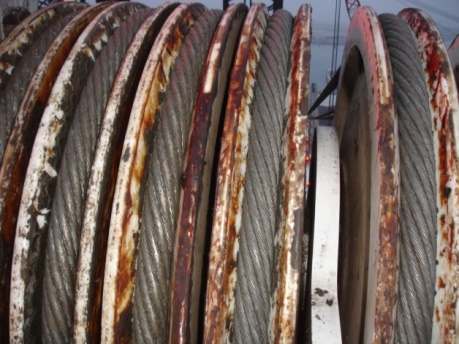 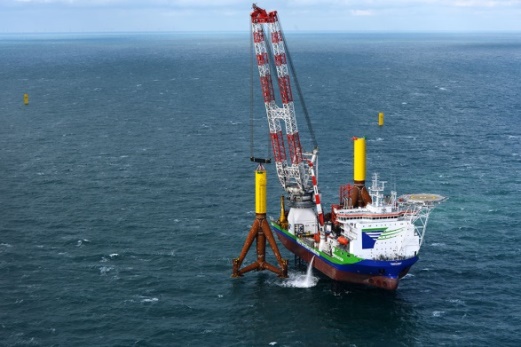 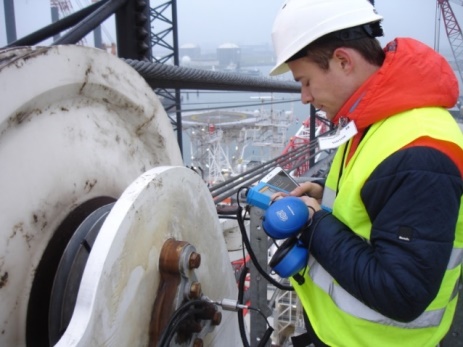 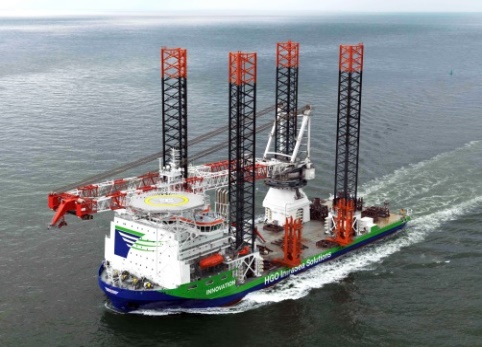 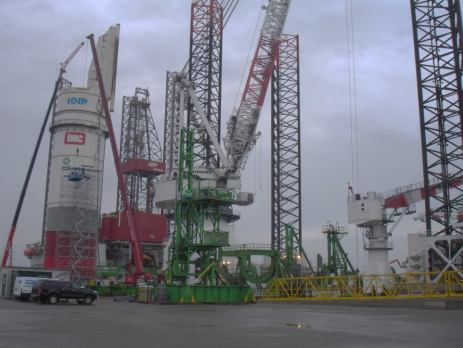 18
Case story: Crane
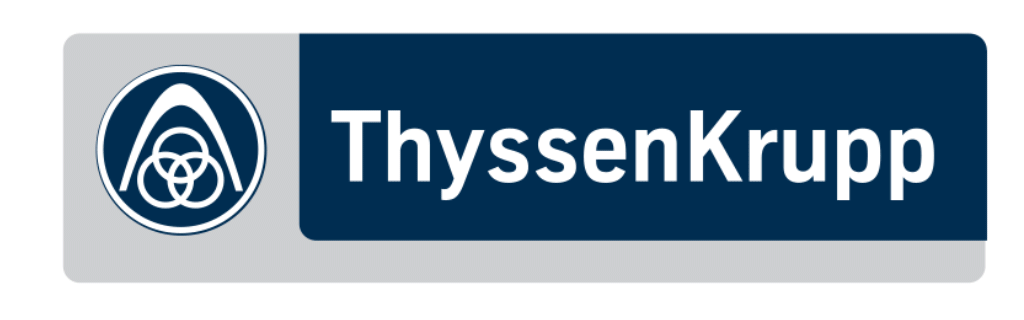 Example: bearing 1 to 6 RPM
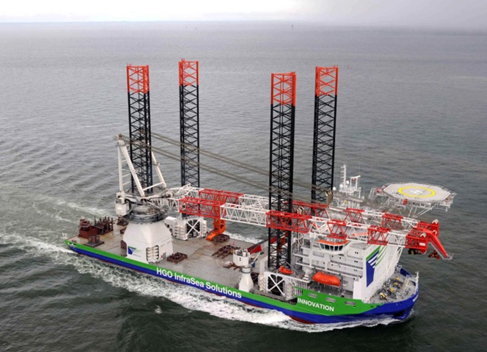 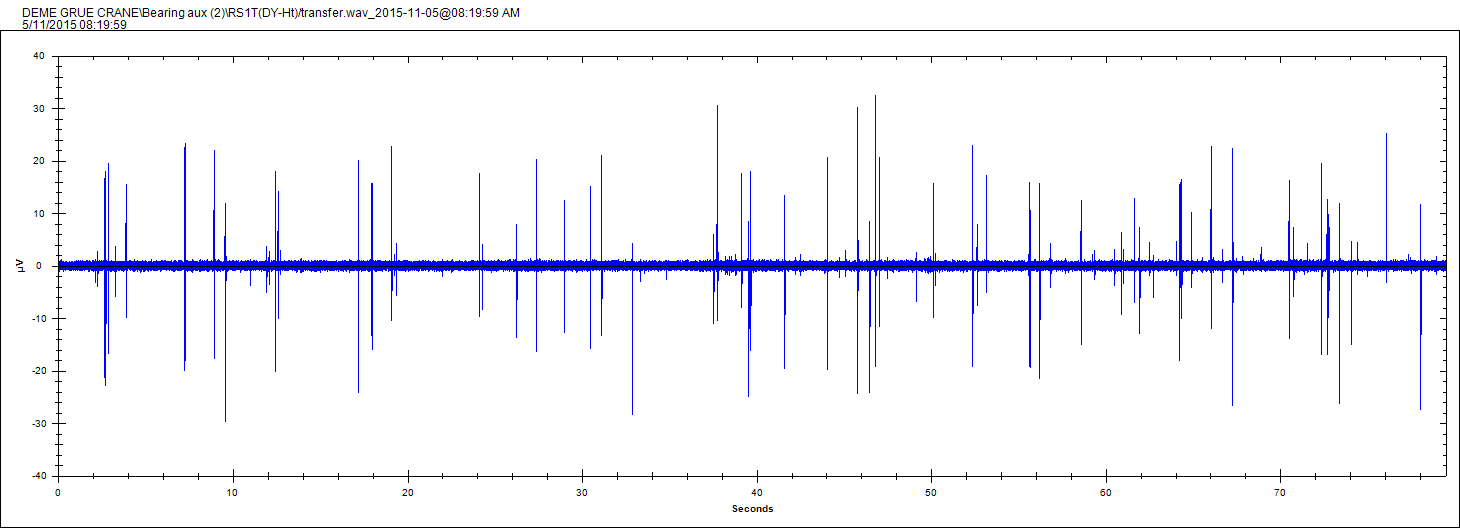 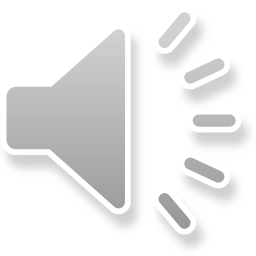 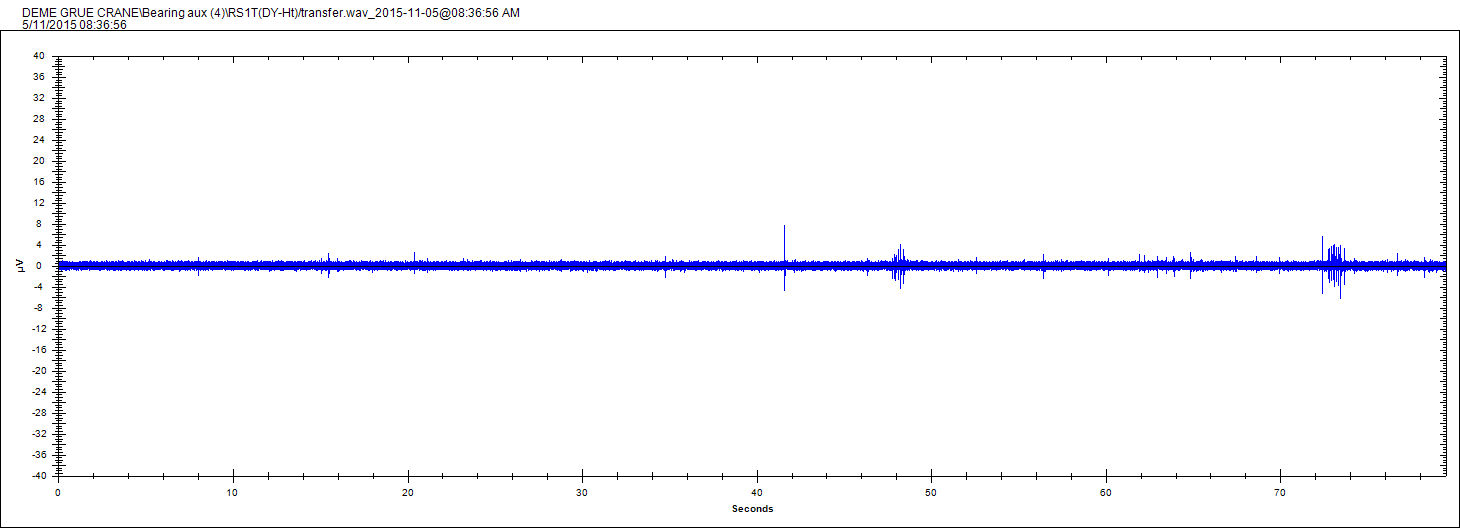 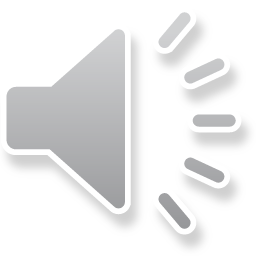 19
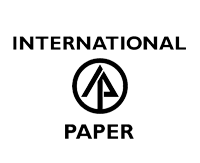 Case story: Paper mill
Object
The measurements were performed  on the washing machine. Final customer INTERNATIONAL PAPER (Saillat).
  
The tests  were carried out on the Washing machine (6 RPM).

Effectiveness of ultrasonic measurement at slow speeds with a hydraulic motor drive.
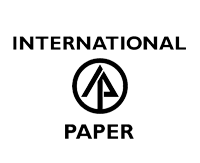 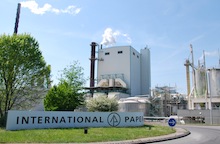 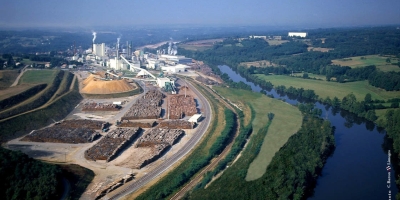 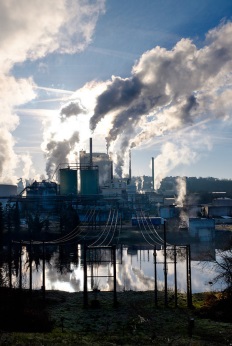 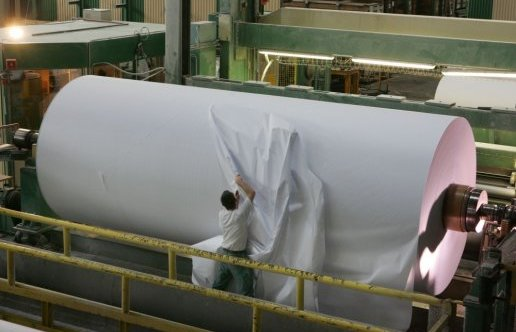 20
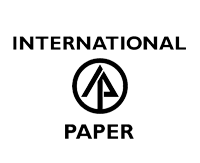 Case story: Paper mill
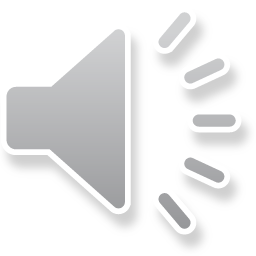 NDE 
Hydraulic Motor

DE 
Hydraulic Motor
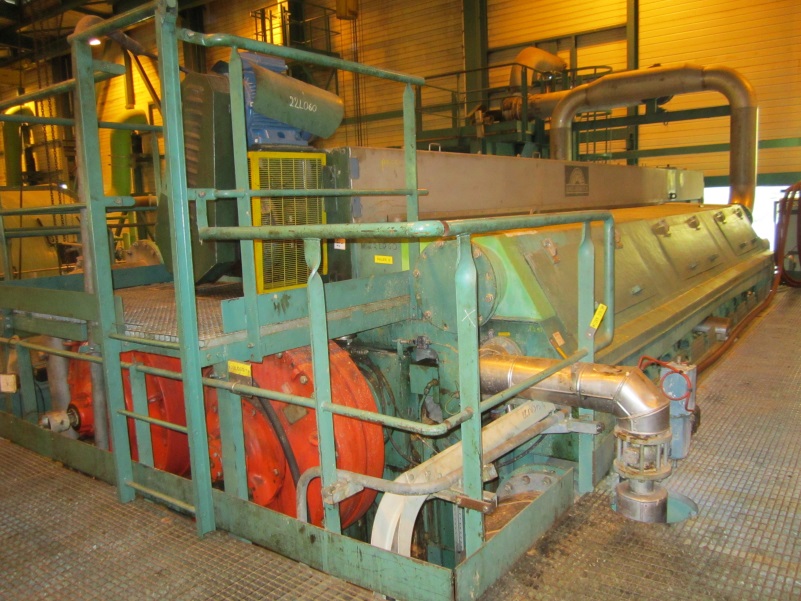 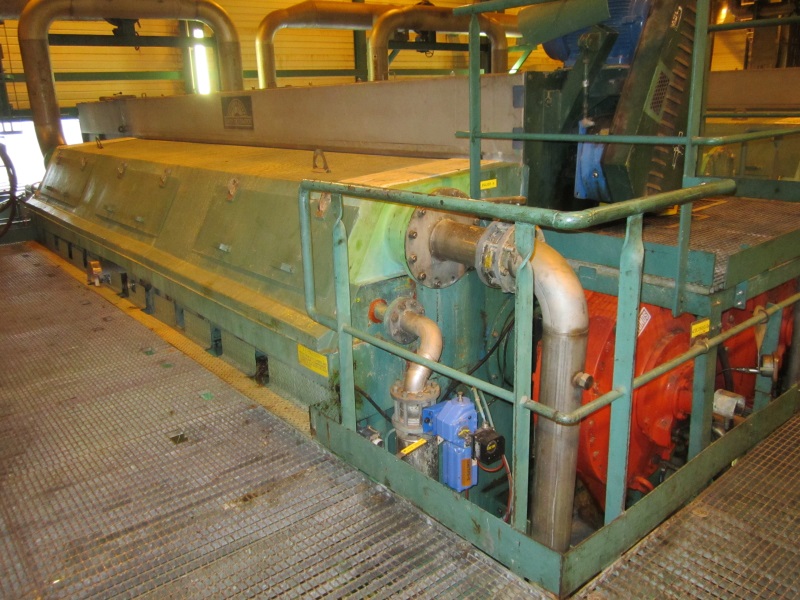 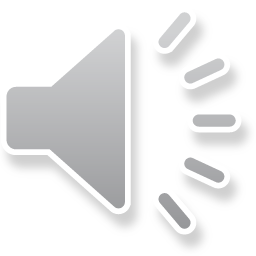 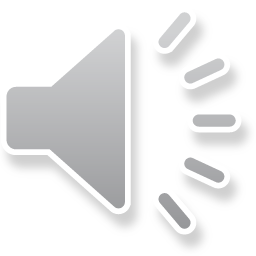 21
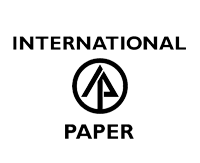 Case story: Paper mill
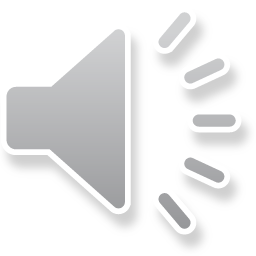 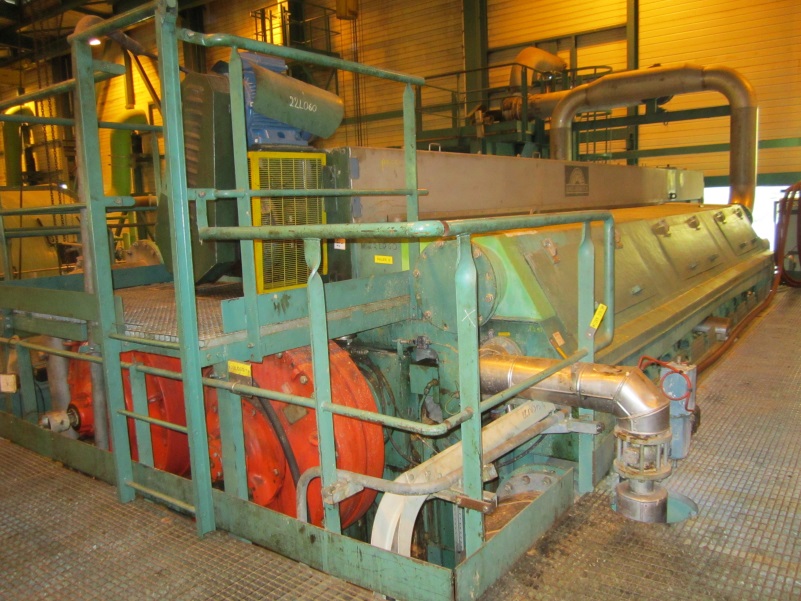 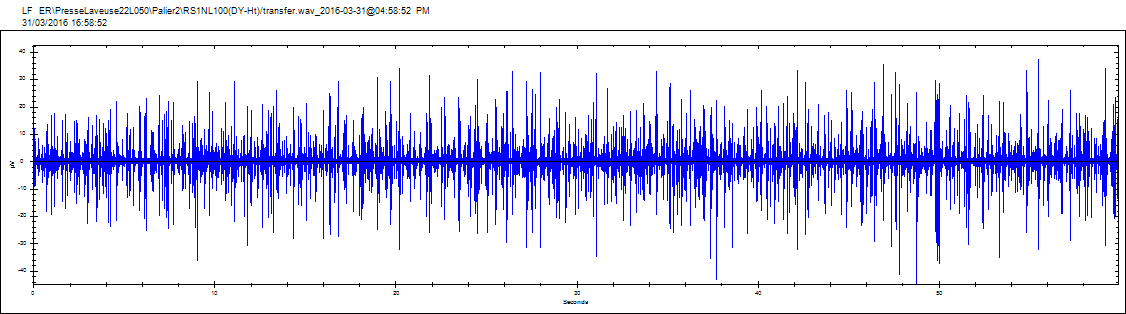 Bearing 2 -  NDE Hydraulic motor – Washing machine 1
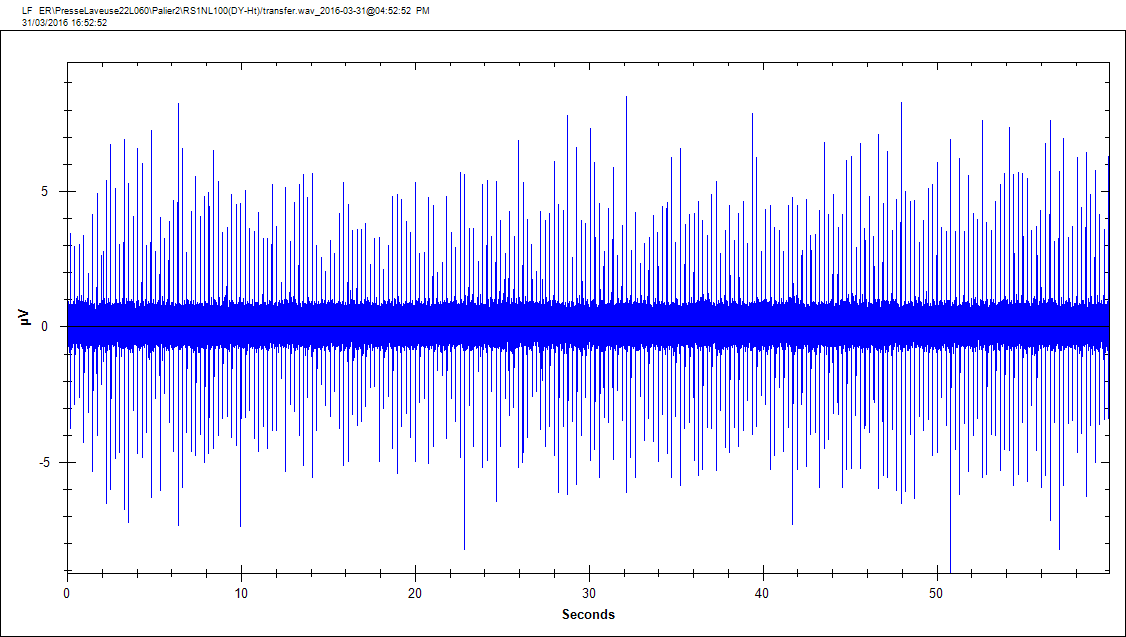 Ultrasound dynamic signal of hydraulic motor
Ultrasound dynamic signal of hydraulic motor
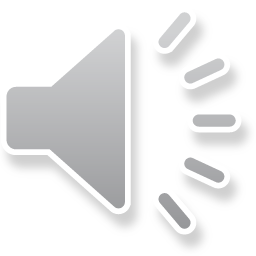 Bearing 2 -  NDE Hydraulic motor – Washing machine 2
22
Gears
If ultrasound methodology let the control of the bearing, you can do also the gear control (gear boxes, multiplicator, …)

The dynamic measurements is recommanded on this case to identify the gear problem or bearing failure.
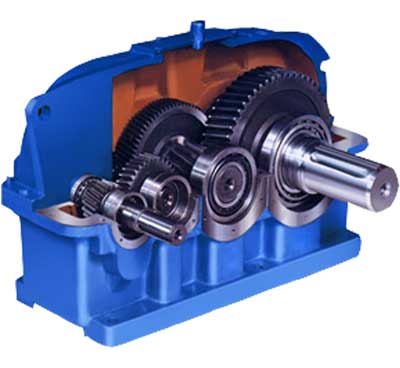 23
Case story: Nuclear plant
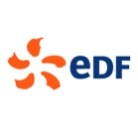 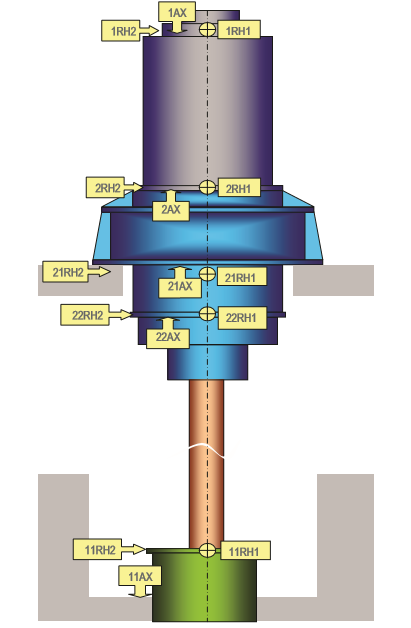 24
Case story: Nuclear plant
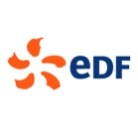 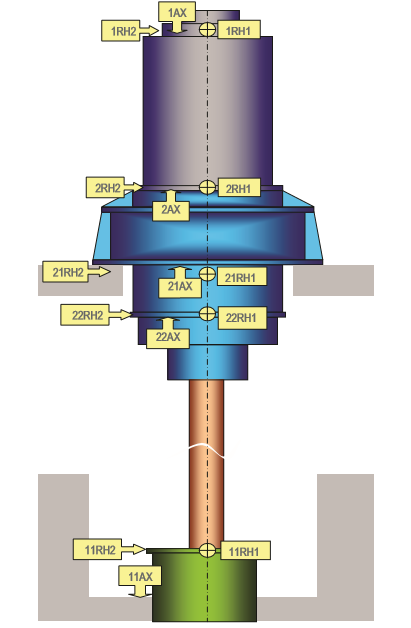 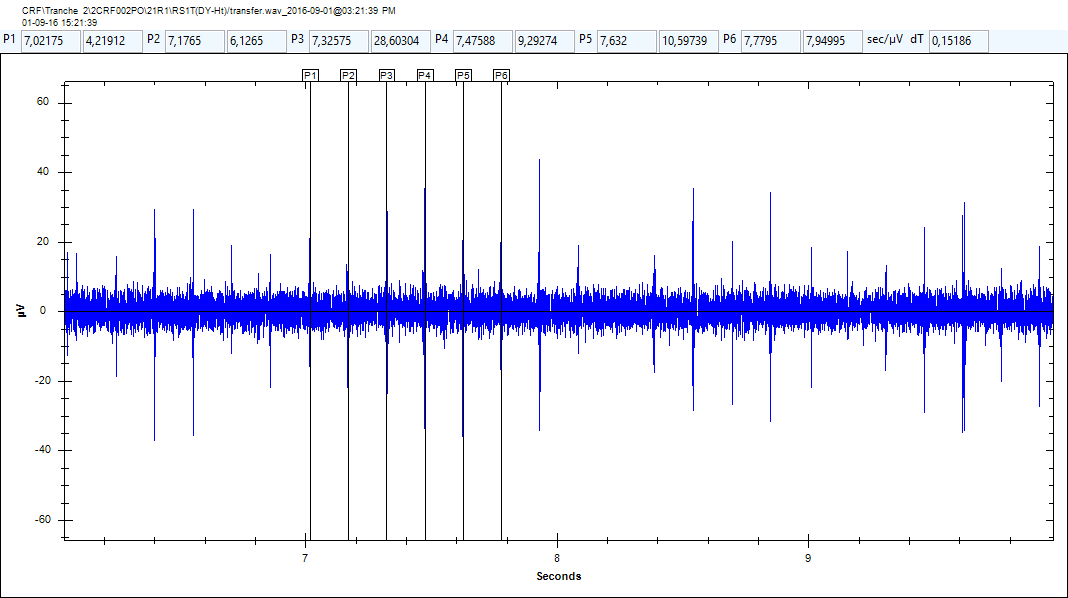 On the housing bearing 21R1 of the reducer, there is a regular shock with an interval of 0.1518 s, ie 6.58 Hz, which corresponds to the frequency of the outer ring of the gear.
This phenomenon could be related to a broken tooth of the outer gear.
It would be recommended to do a video endoscopy of the reducer.
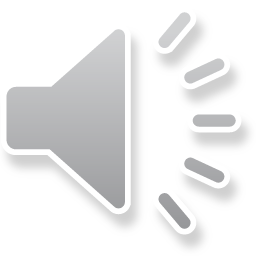 Location 22R1 – Outer ring of the gear frequency
25
Case story: Chemical plant
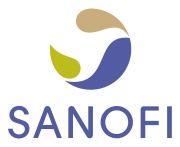 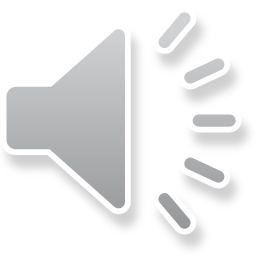 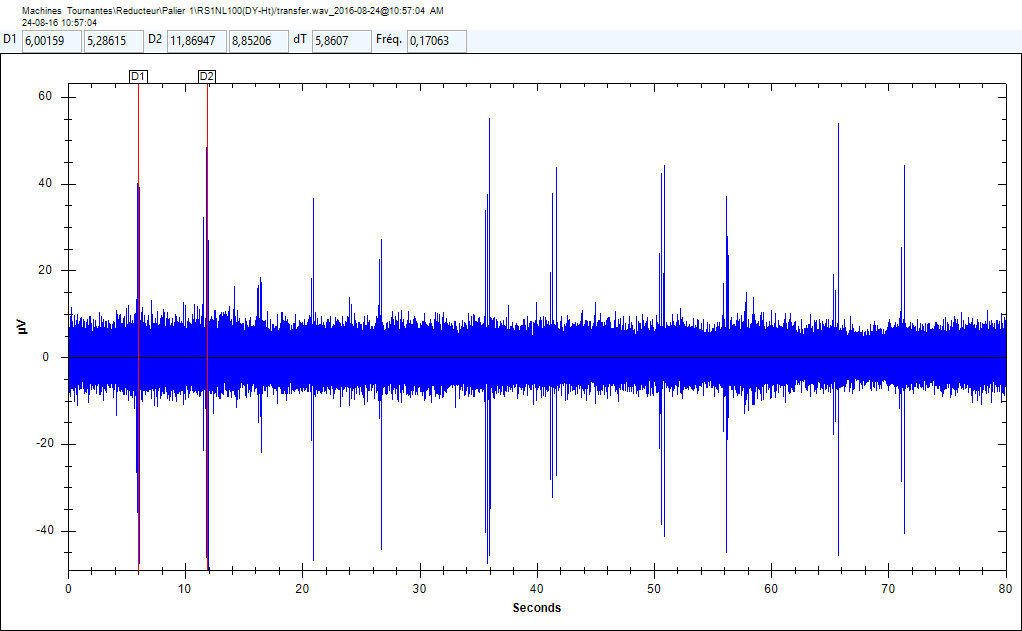 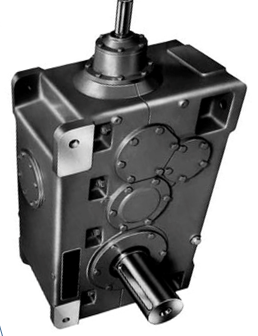 2
1
3
5
4
On the output shaft of the reducer there are two shocks at each rotation. Not having the exact frequencies of the kinematics of the reducer it is difficult to make an accurate diagnosis. It would seem that it would be a problem of teeth clearance (excessive or tight). To monitor
An inspection with an endoscope would be recommended.
1
1 revolution of the output shaft of the gear boxe
26
Case story: Incineration plant
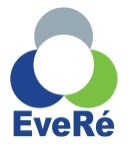 Example: planetary gear
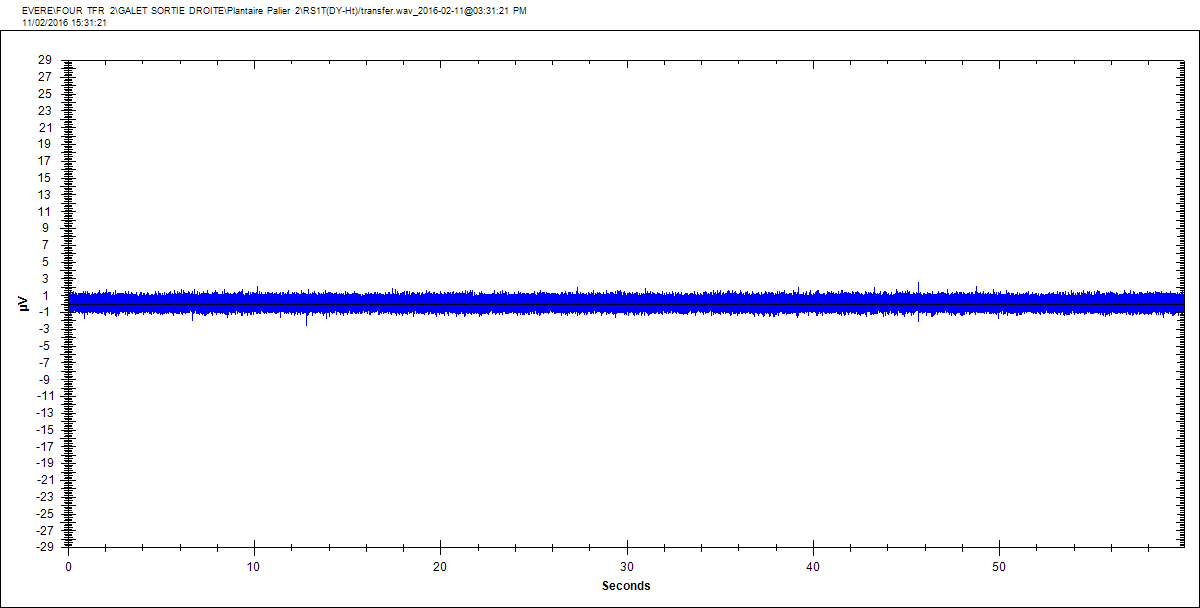 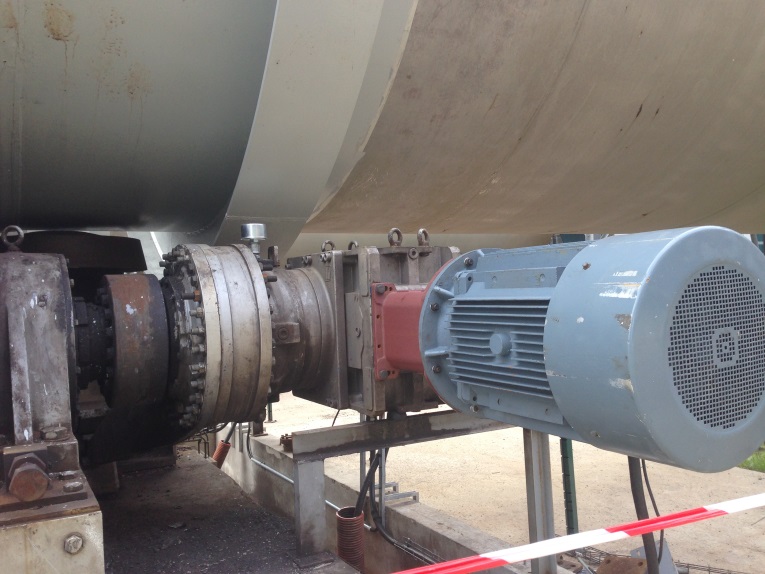 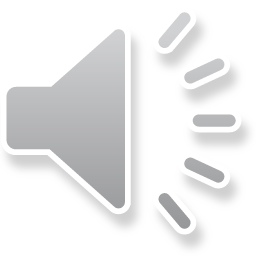 BEARING 2  PLANETARY GEAR – INPUT LEFT
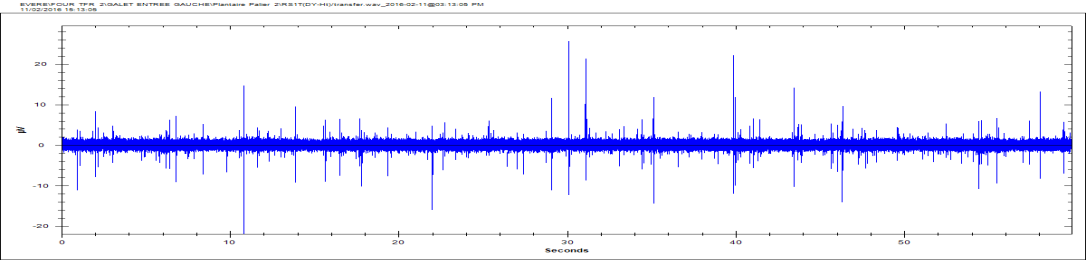 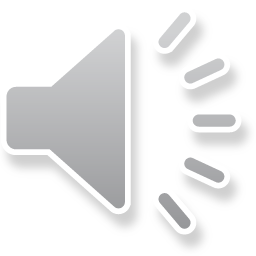 Input speed: 11 RPM
Output speed:  2 RPM
BEARING 2  PLANETARY GEAR – OUTPUT RIGHT
27